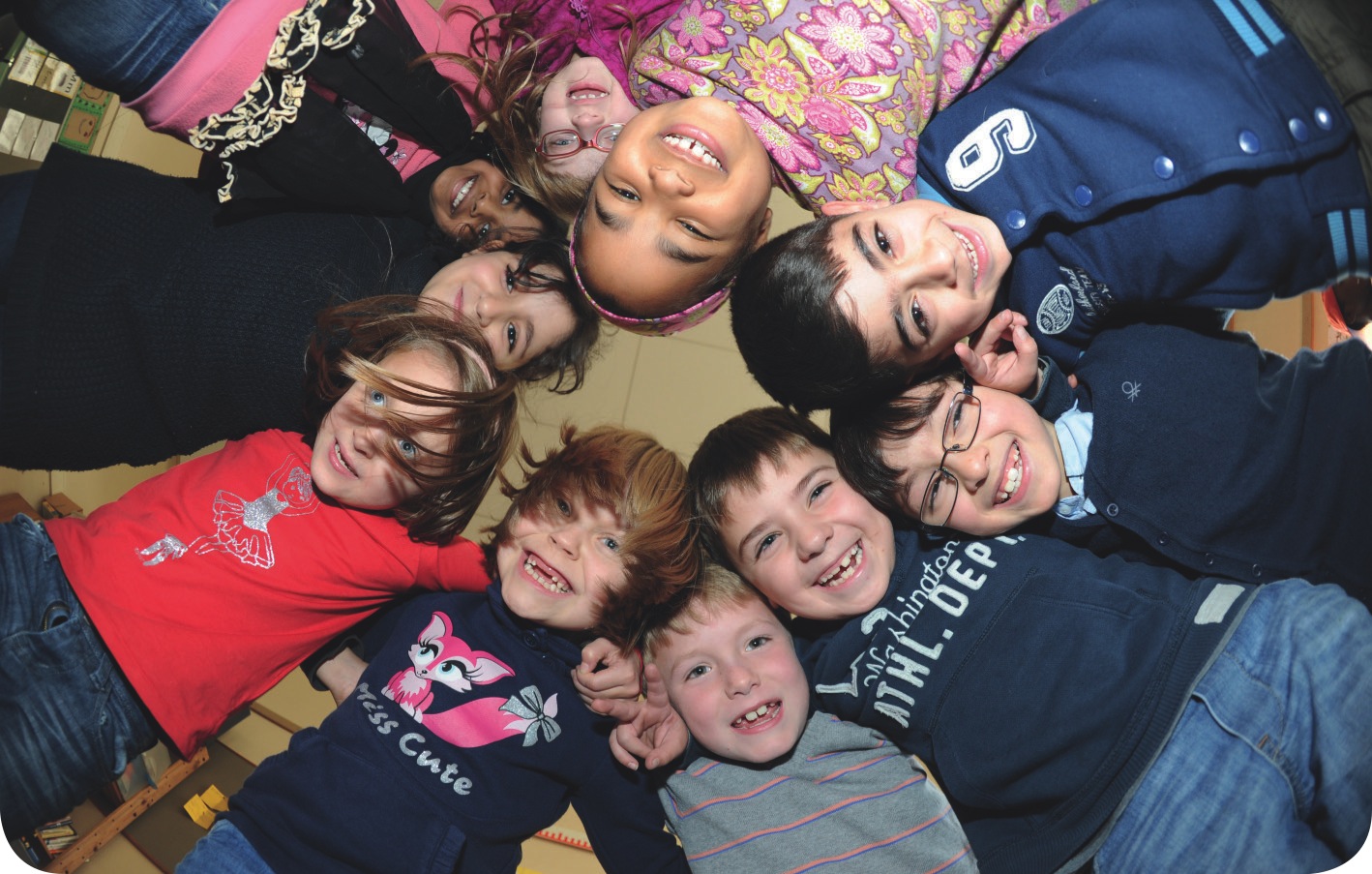 Bildungsplanreform 2016der allgemein bildenden Schulen
Michaela Deeth, Kooperationssitzung Kindergarten- Grundschule Sigmaringen, 24.09.2015
1
Übersicht
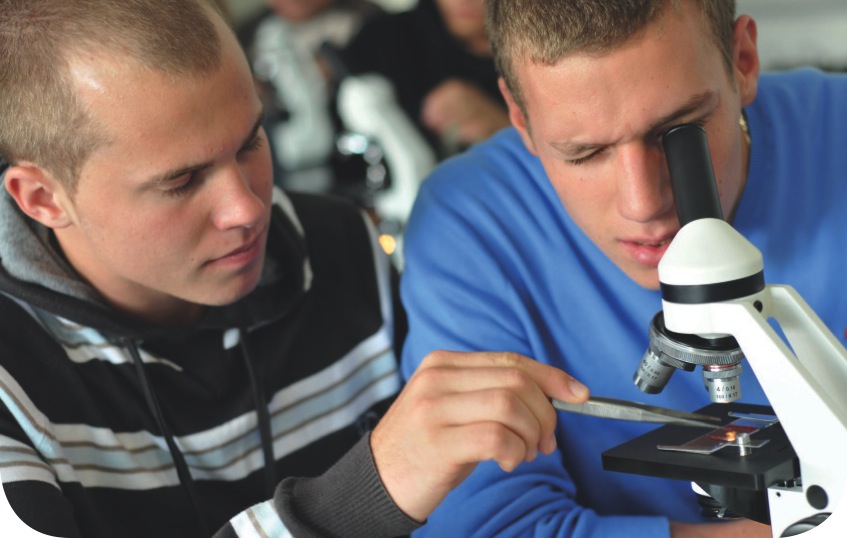 Anlass und Herausforderungen
Eckpunkte der Bildungsplanreform 2016
Bildungsziele 
Leitperspektiven
Aufbau der Bildungspläne
Struktur der Fachpläne 
Meilensteine
Implementierung 
Information und Beteiligung
2
Anlass und Herausforderungen
Qualitätsentwicklung zur 
Erhöhung der Bildungs- und Chancengerechtigkeit
Präzisierung der Anforderungen
Abbau von Bildungshürden
Positiver Umgang mit Heterogenität
Bildungsplan Grundschule
gemeinsamer Bildungsplan Sekundarstufe I
Bildungsplan
Gymnasium
3
[Speaker Notes: Anlass und Herausforderungen der Bildungsplanreform: 
Sicherung eines zukunftsfähigen Bildungswesens in Baden-Württemberg
  Beitrag zur Qualitätsentwicklung zur Erhöhung der Bildungs- und Chancengerechtigkeit 
Ziele: 
Präzisierung der Anforderungen:
Die Präzisierung der Inhalte und des zu erreichenden Niveaus führt zu einer Stärkung der Fachlichkeit, zu Sicherheit bei der unterrichtlichen Umsetzung und der Festlegung von Prüfungsanforderungen.
Abbau von Bildungshürden:
Eine verbesserte vertikale und horizontale Durchlässigkeit zwischen den Schularten durch abgestimmte Rahmenbedingungen, Fächer und Inhalte ist Voraussetzung für erfolgreiche Bildungsbiografien und ein Beitrag zur Entkopplung von sozialer Herkunft und Bildungserfolg.
Heterogenität als Chance und Herausforderung, alle Schülerinnen und Schüler begabungsbezogen zu fördern:
Durchgängig präzisere Kompetenzformulierungen bilden die Grundlage für Maßnahmen der individuellen Förderung und für das Lernen in heterogenen Gruppen. 
Die dazugehörigen pädagogischen Unterstützungsangebote (z. B. Kompetenzraster) ermöglichen einen differenzierten Unterricht. 
3 Bildungspläne: 
Es werden drei neue Bildungspläne entstehen: der Bildungsplan der Grundschule, der gemeinsame Bildungsplan für die Sekundarstufe I (für Hauptschulen, Werkrealschulen, Realschulen und Gemeinschaftsschulen) sowie der Bildungsplan für das Gymnasium, der eng mit dem gemeinsamen Plan abgestimmt ist. 
Die Sekundarstufe II des G8 (10.-12. Schuljahr) entspricht der Sekundarstufe II der Gemeinschaftsschule (11.-13. Schuljahr).]
Anlass und Herausforderungen
Horizontale Abstimmung
Berufliche Bildung
Gemeinsamer Bildungsplan Sek I
Bildungsplan  Gymnasium
Vertikale Abstimmung
Bildungsplan Grundschule
Weiterentwicklung der Kompetenzformulierungen – Präzisierung und Abstimmung mit KMK-Standards
4
Eckpunkte der Bildungsplanreform 2016
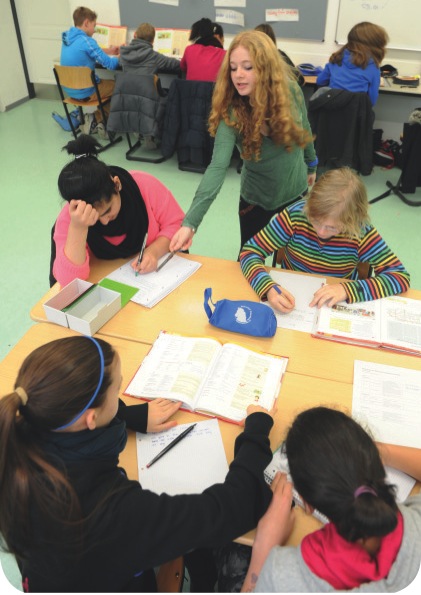 Kern- und Schulcurriculum
Verhältnis von ¾ zu ¼
Abgestimmte Fremdsprachen
Beginn der Fremdsprache (Englisch /  Rheinschiene: Französisch) in der Grundschule in Klasse 1
Beginn der ersten Fremdsprache in Klasse 5
Beginn der zweiten Fremdsprache in Klasse 6
5
[Speaker Notes: Verhältnis von Kern- und Schulcurriculum: 

Die Bildungsplankommissionen verwenden als Vorgabe für ihre Arbeit einen Richtwert, der in der Regel einem Verhältnis von Kern- und Schulcurriculum von 3/4 zu 1/4 der Unterrichtszeit entspricht. Bislang liegt dieses Verhältnis bei 2/3 zu 1/3. Das Kerncurriculum ist die Summe der verbindlichen Inhalte der Bildungsstandards. Das Schulcurriculum dient der Vertiefung und Erweiterung der inhaltlichen Vorgaben der Bildungsstandards und wird von der Schule selbst erarbeitet. Trotz dieser leichten Veränderung zugunsten des Kerncurriculums bleibt der Gestaltungsfreiraum für die Schulen erhalten. 

Fremdsprachen: 

Es bleibt beim Beginn der Fremdsprache in der Grundschule (Englisch / Französisch) in Klasse 1. Mit Ausnahme der sog. „Rheinschiene“ handelt es sich hierbei um das Fach Englisch. 
Es gilt weiterhin die Regelung, dass Schülerinnen und Schüler, die als Fremdsprache in der Grundschule Französisch hatten, an den weiterführenden Schulen nicht an diese Fremdsprache gebunden sind.
Der einheitliche Beginn der ersten und zweiten Fremdsprache in den Klassen 5 und 6 trägt dazu bei, die Durchlässigkeit zwischen den Schularten zu erhöhen. 
Ausnahmen bilden die altsprachlichen Gymnasien und die AbiBac-Schulen, die weiterhin parallel mit zwei Fremdsprachen in Klasse 5 beginnen können.]
Eckpunkte der Bildungsplanreform 2016
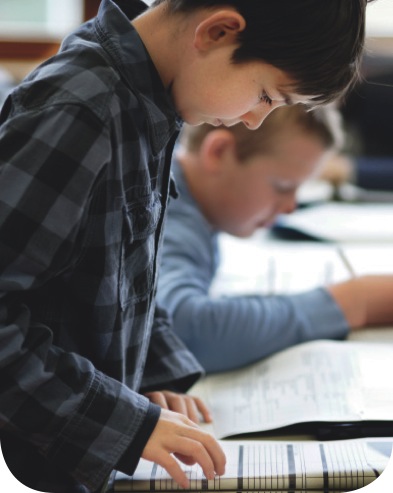 Fächerverbünde
Auflösung schulartspezifischer Fächerverbünde  
Schulartübergreifender Fächerverbund  „Biologie, Naturphänomene und Technik“ in den Klassen 5 und 6
Fächer
Neues Fach „Wirtschaft / Berufs- und Studienorientierung“
Neues Wahlpflichtfach „Alltagskultur, Ernährung, Soziales“
6
[Speaker Notes: Fächerverbünde:

Um die Durchlässigkeit zwischen den Schularten zu erhöhen, werden die bisherigen schulartspezifischen Fächerverbünde zugunsten der Einzelfächer weiterentwickelt. Dies gilt auch für die Grundschule.
Das fächerübergreifende Arbeiten wird durch entsprechende Verweise im neuen Bildungsplan weiterhin unterstützt.
Der einzige neu eingerichtete Fächerverbund „Biologie, Naturphänomene und Technik“ (ursprünglich „Naturphänomene und Technik“) in der Orientierungsstufe ist im Gegensatz zu den bisherigen Fächerverbünden schulartübergreifend angelegt. Er hat generell propädeutische Funktion und soll die Schülerinnen und Schüler für naturwissenschaftlich-technische Fragestellungen begeistern. Er setzt sich zusammen aus den Fächern Biologie, Chemie, Physik und Technik, wobei der Schwerpunkt auf dem Fach Biologie liegt. 

Fächer: 

Das neue Fach „Wirtschaft / Berufs- und Studienorientierung“ für die weiterführenden Schulen soll die ökonomische Bildung stärken und den Berufs- und Studienorientierungsprozess begleiten. 
Das neue Wahlpflichtfach „Alltagskultur, Ernährung, Soziales“ wird für die Werkrealschulen, Realschulen und Gemeinschaftsschulen eingeführt. Dieses Fach wird das bisherige Wahlpflichtfach „Mensch und Umwelt“ in der Realschule sowie „Gesundheit und Soziales“ in der Werkrealschule ersetzen. Darüber hinaus fließen auch Inhalte des bisherigen Fächerverbunds „Wirtschaft, Arbeit, Gesundheit“ der Werkrealschule ein.]
Bildungsziele
Konkretisierung in den Bildungsplänen
Gesellschaftliche Entwicklungen
zunehmende Komplexität der Gesellschaft im Zeichen von 
Globalisierung, demografischem Wandel und 
wachsender Diversität
Grundgesetz , Landesverfassung, Schulgesetz
Festlegung des staatlichen Bildungs- und Erziehungsauftrags
7
[Speaker Notes: Im Grundgesetz ist der staatliche Erziehungs- und Bildungsauftrag verankert (Art. 7, Abs. 1 GG). 
Bildungsauftrag sowie Erziehungs- und Bildungsziele werden in der Landesverfassung Baden-Württembergs sowie im Schulgesetz näher ausgeführt. 
Daneben werden Bildungsziele durch aktuelle Entwicklungen und Umbrüche beeinflusst: Es gilt Antworten zu finden auf Fragen der Globalisierung, des demographischen Wandels und wachsender Diversität in der Gesellschaft, um Schülerinnen und Schüler zu befähigen, in der Gegenwart und in der Zukunft ein eigenständiges, erfülltes und verantwortungsvolles Leben führen zu können. 
In den Bildungsplänen werden die Bildungsziele konkretisiert. 
Dies auf dem Fundament von Grundgesetz, Landesverfassung und Schulgesetz zu leisten, ist Aufgabe der jeweiligen Landesregierung.]
Leitperspektiven
Allgemeine Leitperspektiven
 
Persönlichkeit, Teilhabe, Gemeinschaftsbildung
Themenspezifische Leitperspektiven
 
Orientierung in der modernen Lebenswelt
Bildung für nachhaltige 
Entwicklung (BNE)

Bildung für Toleranz und 
Akzeptanz von Vielfalt (BTV)

Prävention und 
Gesundheitsförderung (PG)
Berufliche Orientierung (BO) 
 

Medienbildung (MB)


Verbraucherbildung (VB)
8
[Speaker Notes: Die Leitperspektiven stehen im Zeichen dieser genannten aktuellen Herausforderungen und bereiten die Schülerinnen und Schüler auf Anforderungen in der Zukunft vor. 

Bei den Leitperspektiven handelt es sich um handlungsleitende Themen, die nicht einem einzigen Fach zugeordnet, sondern übergreifend in verschiedenen Fächern behandelt werden und durch die spezifische Kompetenzen erworben werden sollen. 
Es wird zwischen allgemeinen und themenspezifischen Leitperspektiven unterschieden. 
Während sich die allgemeinen Leitperspektiven mit übergreifenden Aspekten wie Persönlichkeit, Teilhabe und Gemeinschaftsbildung befassen, richten die themenspezifischen Leitperspektiven das Augenmerk auf die konkrete Orientierung in der modernen Lebenswelt. 
Zu den allgemeinen Leitperspektiven zählen Bildung für nachhaltige Entwicklung, Bildung für Toleranz und Akzeptanz von Vielfalt, Prävention und Gesundheitsförderung, 
während Berufliche Orientierung, Medienbildung und Verbraucherbildung themenspezifische Leitperspektiven bilden. 

Ein Arbeitspapier mit Vorschlägen und Anregungen für die Bildungsplankommissionen bildet die Grundlage für die Einarbeitung der Leitperspektiven in die neuen Bildungspläne.]
Aufbau der Bildungspläne
Leit-
perspektiven
Vorwort 
 Einführung
Fachpläne
	



Operatoren
Leitgedanken
Prozessbezogene Kompetenzen 
Inhaltsbezogene Kompetenzen
Leit-perspektiven
fachübergreifende,
spiralcurriculare Verankerung
Glossar
9
[Speaker Notes: Vorwort und Einführung:
In einem Vorwort wird Herr Minister Andreas Stoch MdL auf Anlass und Bedeutung der Bildungsplanreform 2016 eingehen. 
Der Orientierung an den Werten der christlich-abendländischen Kultur wird im Rahmen der Bildungsplanreform umfassend Rechnung getragen. Die Reform fußt auf den diesbezüglichen Vorgaben des Grundgesetzes und der Landesverfassung Baden-Württembergs.
Diese übergeordnete Orientierung, der damit einhergehende Bildungs- und Erziehungsauftrag und auch die Leitperspektiven werden im Vorwort und der Einführung des Bildungsplans deutlich herausgestellt werden. Dort sollen auch weitere Themen von übergeordneter Bedeutung benannt werden, beispielsweise Demokratieerziehung, Inklusion, kulturelle Bildung oder Bewegungserziehung.
Fachpläne:
Auf der Ebene der Fachpläne werden Bildungsziele umgesetzt und konkretisiert. 
Die neuen Fachpläne werden aus vier Teilen bestehen: 
Leitgedanken,
prozessbezogene Kompetenzen, 
Standards für inhaltsbezogene Kompetenzen,
Operatoren.
Die neuen Fachpläne werden klar strukturierte Kompetenzbeschreibungen mit Aufschlüsselungen in Teilkompetenzen und einer Verweisstruktur zwischen Einzelkompetenzen enthalten.
Die Leitperspektiven werden im Vorwort, in der Einführung und in den Leitgedanken zu jedem Fach genannt und in den Fachplänen konkret verankert.]
Struktur der Fachpläne
Bildungsabschnitte: Grundschule, HSA, MSA, Abitur
Ende des Bildungs-abschnitts
Prozessbezogene Kompetenzen

übergreifend, allgemeine Ziele des Fachs betreffend
Verknüpfung / Verweise
Standards für inhaltsbezogene Kompetenzen 

Kompetenzbeschreibung

Teilkompetenzen mit Kenntnissen
Standards für jeweilige Stufe
Standardstufen:	2 - 4 		(Grundschule)
	            	OS - HSA - MSA	(gemeinsamer Plan)
	            	6 - 8 - 10 - 12 	(Gymnasium)
10
[Speaker Notes: Die prozessbezogenen Kompetenzen: 

Sie sind auf das Ende des jeweiligen Bildungsganges bezogen, z. B. bei der Sekundarstufe I (Sek I) auf den Mittleren Schulabschluss (MSA). 
Sie formieren sich im Bildungsprozess (daher prozessbezogen) und bilden diejenigen Kompetenzen ab, die sich im Laufe des Entwicklungsprozesses über die gesamte Sekundarstufe I (also i.d.R. bis Klasse 10) individuell herausbilden. 
Sie sind nicht auf Standardstufen, sondern auf den gesamten Bildungsgang bezogen. Darüber hinaus sind sie nicht an spezifische Inhalte gebunden. Sie konkretisieren sich aber in den Standards für inhaltsbezogene Kompetenzen. 

Im Gegensatz zu den prozessbezogenen Kompetenzen gilt für die Standards für inhaltsbezogene Kompetenzen Folgendes:

Sie sind auf einzelne Stufen bezogen, beim gemeinsamen Plan der Sekundarstufe I also jeweils auf die Orientierungsstufe (OS), den Hauptschulabschluss (HSA) und den MSA. 
Sie zeigen auf, an welchen Inhalten die Kompetenzen bis zu der jeweiligen Standardstufe erworben werden (daher der Begriff „inhaltsbezogene Kompetenzen“). 
Sie definieren die fachlichen Anforderungen an die Schülerinnen und Schüler und legen möglichst konkret und präzise fest, über welche fachlichen Kompetenzen die Schülerinnen und Schüler am Ende der jeweiligen Standardstufe verfügen sollen.]
Struktur der Fachpläne (Beispiele)
Grundschule Sachunterricht: Prozessbezogene Kompetenzen
2.2 Welt erkunden und verstehen
Die Schülerinnen und Schüler können unterschiedliche Erscheinungsformen von Kultur und Natur erkennen, beschreiben, vergleichen und für ästhetische Prozesse nutzen.
Kompetenz-beschreibung
Die Schülerinnen und Schüler können
Erfahrungen vergleichen, ordnen und auf unterschiedliche Kontexte beziehen (…)
Methoden der Welterkundung und Erkenntnisgewinnung anwenden (zum Beispiel betrachten, beobachten, modellieren, recherchieren, experimentieren (…)
visuelle und akustische Erfahrungen, Lernwege, Prozesse und Erkenntnisse in geeigneter Form dokumentieren, auch digital – wenn Medien vorhanden (…)
Teilkompetenz
11
[Speaker Notes: Am Beispiel des Sachunterrichts der Grundschule wird die Struktur der prozessbezogenen Kompetenzen verdeutlicht. 

In der Überschrift wird der jeweilige Bereich genannt, gefolgt von einer Kompetenzbeschreibung in der oberen Zeile. 

Welche einzelnen Teilkompetenzen hierzu gehören, wird ggf. darunter detailliert aufgelistet. In manchen Fächern (z. B. Religionslehre) findet sich bei den prozessbezogenen Kompetenzen keine Aufschlüsselung in Teilkompetenzen.]
Struktur der Fachpläne (Beispiele)
Grundschule Sachunterricht Klasse 4: Standards für inhaltsbezogene 								Kompetenzen
3.2.5.1 Vergangenheit, Gegenwart und Zukunft
Die Schülerinnen und Schüler können sich in größeren Zeiträumen orientieren (…)
Kompetenz-beschreibung
Denkanstöße
Teilkompetenzen
Die Schülerinnen und Schüler können
(2) Ausgewählte Aspekte der Entwicklung ihres Heimatorts in Vergangenheit und Gegenwart beschreiben (…)
Welche Methoden ermöglichen den Kindern die Betrachtung von Situationen aus der Perspektive der Vergangenheit (zum Beispiel Phantasiereise, Rollenspiel, Philosophieren, Planspiel)?
Teilkompetenz
Verweise
12
[Speaker Notes: In diesem Beispiel sind zusätzlich Verweise auf die in die Bildungspläne spiralcurricular integrierten Leitperspektiven zu sehen. 

Bei der Beschreibung ausgewählter Aspekte der Entwicklung des Heimatorts in Vergangenheit und Gegenwart sind verschiedene Verweise vorhanden, z. B. 
zur prozessbezogenen Kompetenz (P) 
   „Medien zur Präsentation von Ergebnissen nutzen“, 
zum Standard für inhaltsbezogene Kompetenzen (I)
   „Orientierung im Raum“ wie auch 
zur Leitperspektive (L) Bildung für nachhaltige Entwicklung (BNE).]
Meilensteine
September 2013
September 2014
Herbst 2015
September 2016
Anhörungs-fassungen sämtlicher Bildungspläne
Inkrafttreten sämtlicher Bildungspläne
Erprobung:
Grundschule (Kl. 1-4)
Sek I (Kl. 7/8)
Gymn. (Kl. 7/8)
Erprobung:
Grundschule 
     (Kl. 1-4)
Sek I (Kl. 5/6)
Regionale Lehrkräftefortbildung (Grundschule, Sekundarstufe I)
Regionale LFB (Gymnasium)
16
[Speaker Notes: Wichtige Meilensteine der Bildungsplanreform 2016:
Erstmals erfolgt bei der Weiterentwicklung von Bildungsplänen für allgemein bildende Schulen ein systematischer Praxistest über zwei Schuljahre hinweg. 

Im Schuljahr 2013/2014 fand die Erprobung der Bildungspläne für die Grundschule in den Klassen 1 bis 4 sowie für den gemeinsamen Plan der Sekundarstufe I für die Klassen 5 und 6 statt.  

Im Schuljahr 2014/2015 wird die Erprobung erweitert. Erprobt werden im aktuellen Schuljahr der Bildungsplan der Grundschule im Hinblick auf bislang noch nicht erprobte Fächer in den Standardstufen 2 und 4 (Klassen 1 bis 4), der gemeinsame Plan in der Standardstufe Hauptschulabschluss (WRS und GMS Klassen 7; RS Klassen 7 und 8) sowie die Standardstufe 8 des gymnasialen Plans (Klassen 7 und 8).

Im Herbst 2015 werden die Anhörungsfassungen aller drei Bildungspläne vorliegen. In die Anhörungsfassungen werden Rückmeldungen eingearbeitet sein (z. B. aus den Erprobungen, aus verschiedenen Gremien, aus der Kultusverwaltung und Einzeleingaben).

Die Bildungspläne treten zum Schuljahr 2016/2017 in Kraft. 

Die Lehrkräftefortbildung als Unterstützungsangebot für Schulen startet bereits vor der Einführung der Bildungspläne, um deren Implementierung optimal zu begleiten. 

Die beschriebenen Meilensteine sollen im Folgenden detaillierter dargestellt werden.]
Meilenstein - Anhörung
Zeitraum
Mitte September 2015 – Ende Oktober 2015
Veröffentlichung
Vollständige Fassungen der Bildungspläne (Anhörungsfassungen) unter www.bildungsplaene-bw.de
Beteiligungs-möglichkeiten
Rückmeldemöglichkeit für sämtliche Interessierte

Gezielte Einbeziehung verschiedener Institutionen und Gremien aus Wissenschaft, Bildung, Wirtschaft, Gesellschaft und Politik
19
[Speaker Notes: Der Zeitraum der Anhörung reicht vom 14. September bis zum 30. Oktober 2015.

Die vollständigen Fassungen der Bildungspläne (Anhörungsfassungen) werden unter www.bildungsplaene-bw.de abrufbar sein. 

Alle Interessierten erhalten die Möglichkeit, Rückmeldungen und Hinweise zu den Anhörungsfassungen zu geben. 
Darüber hinaus werden verschiedene Institutionen und Gremien aus Wissenschaft, Wirtschaft und Bildung, Politik und Gesellschaft durch das Kultusministerium aktiv in das Anhörungsverfahren einbezogen und um Stellungnahmen gebeten.

Sämtliche Rückmeldungen werden unter Mitwirkung der zuständigen Schul- und Fachreferate des Kultusministeriums aufgenommen und ausgewertet. Nach einem sorgfältigen Abwägungs- und Entscheidungsprozess innerhalb des Kultusministeriums werden diese in den Reformprozess einbezogen und den Bildungsplankommissionen mit Hinweisen zur Verfügung gestellt.]
Implementierung - Inkrafttreten
20
[Speaker Notes: Zeitraster der Einführung/Gesamtüberblick: 

Im Schuljahr 2016/2017 wird in den Klassen 1 und 2 der Grundschule sowie in den Klassen 5 und 6 der allgemein bildenden weiterführenden Schulen der neue Bildungsplan in Kraft treten. 
Der Bildungsplan wird dann in den folgenden Jahren kontinuierlich „hochwachsen“, bis er sich im Schuljahr 2023/2024 über alle Klassenstufen erstreckt. 


Parallel zur Einführung der neuen Bildungspläne werden flankierende Maßnahmen Schulen und Lehrkräfte bei der Implementierung der neuen Bildungspläne unterstützen. 

Hierzu zählen Unterstützungsmaßnahmen im Bereich der Schulentwicklung,  Fortbildungsmaßnahmen, die Bereitstellung von Umsetzungshilfen wie Kompetenzraster und Beispielcurricula sowie die Entwicklung einer Online-Plattform. Auf diese Aspekte soll im Folgenden eingegangen werden.]
Implementierung - Fortbildungskonzeption
Schulleitung
Kollegium
Fachschaften
Lehrkräfte
Intention, Implementierungs-konzept
Weitergabe,
Diskussion
Fachfortbildungen
Intention, Implementierungs-konzept
Fachberater/innen Bildungsplan
Fachberater/innen Unterricht
Fachschaften
RPen, SSÄ
4
3
1
2
Schulentwicklungsprozess (ggf. mit Unterstützung FBS)
23
[Speaker Notes: Die Fortbildungskonzeption zur Implementierung der Bildungspläne 2016 („Vier-Bausteine-Modell“) schließt Informationen für Schulleitungen, Angebote für alle Schulen und Fachfortbildungen für Lehrkräfte ein. 
I) Information der Schulleitungen (1. Baustein):
Um die Information aller Schulleitungen sicherzustellen, werden in Dienstbesprechungen Aufbau und Intention der Bildungspläne dargestellt. Zudem wird die Fortbildungskonzeption (Vier-Bausteine-Modell) vorgestellt.
II) Schulinterne Fortbildungsveranstaltungen zu den Intentionen der Bildungspläne und den übergreifenden 
    Gelingensbedingungen für eine erfolgreiche Umsetzung (2. Baustein):
Alle Kollegien erhalten die Möglichkeit, die übergreifenden Grundlagen der Bildungsplanreform im Rahmen einer schulinternen Fortbildungsveranstaltung kennenzulernen und sich damit auseinanderzusetzen. Zur Durchführung dieser Veranstaltungen werden Fachberater/innen, sogenannte Bildungsplanberater, speziell qualifiziert.
III) Fortbildungsangebote zu den Fächern, Fächerverbünden und Wahlpflichtfächern (3. Baustein):
Im Hinblick auf den Bildungsplan der Grundschule und den gemeinsamen Plan der Sekundarstufe I sind seit September 2013 Konzeptionsgruppen für alle Fächer eingerichtet, die ab dem Schuljahr 2016/17 in den Klassenstufen 1/2 sowie 5/6 unterrichtet werden. 
Seit Juni/Juli 2014 werden in Erlasslehrgängen Fachberaterinnen und Fachberater Unterrichtsentwicklung qualifiziert. Diese bieten Fortbildungen auf der Ebene der Staatlichen Schulämter bzw. Regierungspräsidien an. Die Planung sieht vor, dass pro Schule und Fach / Fächerverbund / Wahlpflichtfach mindestens eine Lehrkraft an den Fortbildungen teilnehmen kann.
Im Schuljahr 2014/15 beginnen die Konzeptionsgruppen für die Fächer und Wahlpflichtfächer mit ihrer Arbeit, die ab dem Schuljahr 2017/18 in Klasse 7/8 starten. 
Bildungsplan des Gymnasiums: Seit Januar 2014 werden in den Konzeptionsgruppen Gymnasium (ZPGn) die Fortbildungsveranstaltungen für den gymnasialen Bildungsplan vorbereitet. 
Die ZPGn der Fächer für die Standardstufe 6 (bzw. 2. Fremdsprache Standardstufe 8) multiplizieren die Fortbildungskonzeptionen im Rahmen von Erlasslehrgängen an alle Fachberaterinnen und Fachberater der entsprechenden Fächer im Jahr 2015 (größtenteils in 15/1).
Ab Januar 2015 werden die ZPGn der Fächer für die Standardstufe 8 beauftragt, um mit mindestens einem Jahr Vorlauf regionale Fortbildungen anbieten zu können.
IV) Schulinterne Weitergabe der Erkenntnisse aus den Fortbildungsveranstaltungen (4. Baustein): 
In jeder Schule wird die Weitergabe der Erkenntnisse aus den Fortbildungsveranstaltungen sichergestellt, um diese allen betroffenen Lehrkräften zugänglich zu machen, damit die fachliche Umsetzung erfolgen kann.]
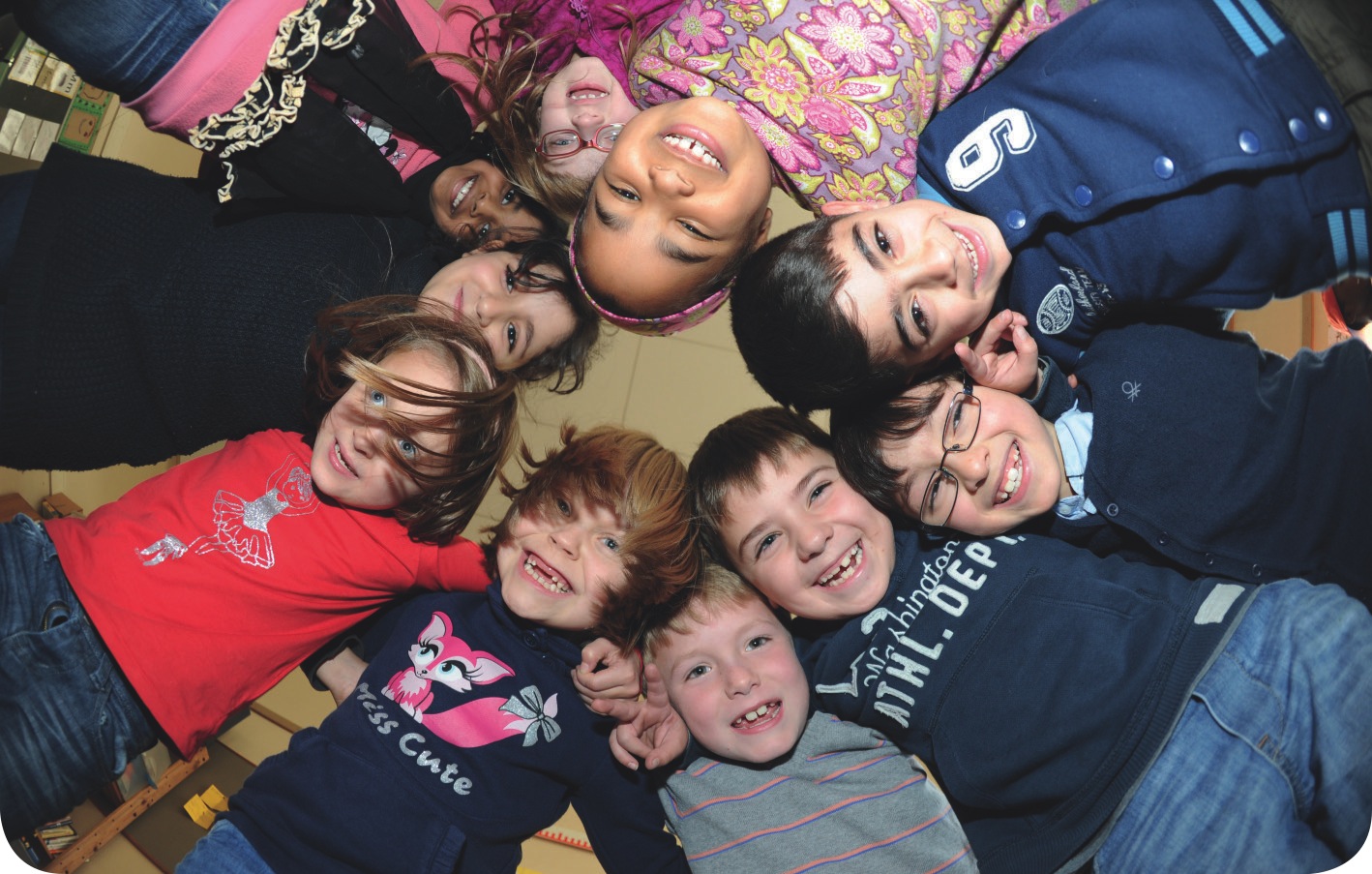 Herzlichen Dank für Ihre Aufmerksamkeit 
Weitere Informationen zur Bildungsplanreform:
www.kultusportal-bw.de
www.bildungsplaene-bw.de
27